моу сош с. Свищёвки им. П. И. МацыгинаНемецкие заимствованияв русском языке
«Все народы меняются словамии занимают их друг у друга»В. Г. Белинский
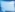 Методы
1. описательный, 
  2. сравнительно-сопоставительный
Гипотеза
«Немецкие заимствования                                очень распространены в русском языке и      
   встречаются во многих сферах жизни и  деятельности русского народа»
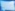 Обзор литературы и источников,дающих представление о существующих публикациях по теме исследования
Исторические связи России и Германии
Усиление связи России и Германии
При Иване III
Активизация лексического влияния немецкого языка на русский особенно
При Петре I
Деятельность немцев ключевых постах и  их значительная роль в жизни страны.
При Екатерине II  и Александре I
Товарооборот с Германией прекращён. 
Введены санкции Евросоюза против РФ в связи с присоединением Крыма к России и конфликтом на востоке Украины.
В настоящее время
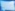 Пути и причины проникновения заимствованных слов
Необходимость номинации новых предметов
Новаторство нации в какой-то сфере
Устным путём,                                                      
письменным,                                             через посредство других языков
Тенденция к использованию одного заимствованного слова вместо описательного оборота:  
        цейтнот (die Zeitnot)
Отсутствие эквивалентного слова для нового предмета или понятия:                      
              путч (der Putsch)
Немецкие заимствования в русском языке
Не воспринимаются как заимствованные
Лобзик - Laubsäger
Курорт- Kurort
Рюкзак – Rucksack
Шифер - Schiefer
Гость - Gast 
Вальс -  Walzer
Вагон - Wagen
Лагерь - Lager
Грунт - Grund
Дуршлаг - Durchschlag
Верстак – Werkstatt
По имени изобретателя
Дизель – Diesel
Рентген -Röntgen
Популярные разговорные 
шахер- махер
цирлих-манирлих
цап-царап
битте-дритте
Немецкие
               глаголы
Неологизмы
маклер – Makler
шлягер –Schlager
полтергейст-Poltergeist
инвестиция-Investition
андеррайтер- Anderreiter
паковать - packen
рихтовать -  richten
вербовать - werben
шлифовать - schleifen
лебезить  - ich liebe Sie
прилагательные
рентабельный 
фальшивый
матовый
капут
Специальные термины из определённых отраслей знания: тенакль – der Tenakel
Процентное соотношение  заимствованных германизмов по частям  речи
Признаки  немецких заимствований
начальные шт , шп
шпион - Spion                    шприц – Spritz                  штука - Stück
конечное – мейстер
гроссмейстер - Grossmeister 
балетмейстер - Ballettmeister
бухгалтер - Buchhalter
гастарбайтер -Gastarbeiter
фельдшер- Feldscher
конечное безударное - ер в существ.
префиксация
абзац-  Absatz
аншлаг - Anschlag
форпост - Vorposten
словосложение без соединительных гласных
бутерброд - Butterbrot
вундеркинд - Wunderkind
айсберг - Eisberg
Признаки ассимиляции
Дифтонги немецкого языка имеют следующие фонетические  поправки
der Кronstein -кронштейн  
das Zifferblatt -циферблат
die Reithose-рейтузы
Не совпадает ударение
die Klasse ( ж.р.) – класс ( м.р. )
die Losung – лозунг
die Tomate-  томат
das Horn ( ср.р.) – горн (м.р.)
Изменяется род существительного
das Halstuch – галстук
die Наntel- гантели
die Haspel - гашпиль
Первая буква  h читается как г
die Reise – рейс
die Subkultur –субкультура 
die Sellerie-сельдерей.
Немецкая «s» произносится как «с»
die Mast - мачта
der Knopf – кнопка
die Binde - бинт.
Замeна  или 
выпадение согласных
Слова, оканчивающиеся на «е», принимают «а» или не имеют окончаний
die Rakete – ракета
die Таbelle – табель
die Strafe – штраф
der Schirm- ширма   
der Jahrmarkt -ярмарка 
die Bucht -бухта
Слова без окончания                   могут его приобрести
marschieren - маршировать 
studieren - штудировать 
imponieren - импонировать
Неупотребляемые в русском языке суффиксы заменяются
пупсик – die Рuрре
фрикаделька- die Frikadеllе
 рюмка – der Römer
Прибавление суффикса по аналогии с русским
der Maler
die Hauptwache
das Blatt
Нередко изменяется первоначальное значение слов
Калька - слово или выражение, созданное из исконных   языковых элементов, но по образцу иноязычных слов и выражений.
выглядеть
aussehen  (aus- вы, sehen- глядеть)
die Weltanschaung  (Welt-мир , Anschaung- взгляд)
мировоззрение
die Massnahme (Mass-мера, Nahme- принятие)
мероприятие
der Vorsitzende  (vor- впереди, sitzende- сидящий)
председатель
полуостров, сверхчеловек    -    die Halbinsel,  der Űbermensch
Словари иностранных слов
Крысин  Л.П. Толковый словарь иноязычных слов. — М.: Эксмо, 2008. В словаре содержится свыше 25000 слов и словосочетаний, вошедших в русский язык главным образом в XVIII—XX и начале XXI в,  германизмов – 766 слов и выражений.

«Новейший словарь иностранных слов и выражений»под редакцией  В. В.   Адамчика, изданный в Минске в 2003 году,  содержит более 100 тысяч  иностранных слов, выражений, специальных
     терминов из различных областей знаний, но только
     1023 из них немецких заимствований. 

«Словарь иностранных слов» под редакцией 
     А. Г. Спиркина (М. Русский язык 1981 г. ), 
      в котором 19 тыс. общеупотребительных слов 
      иностранного происхождения,  среди которых
      германизмов - 457.         
                                                                  

                                                                    
                                                                            Алекса́ндр Гео́ргиевич Спи́ркин
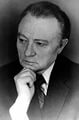 Сферы употребления немецких заимствований
Экзотизмы
заменимые
незаменимые
примеры:   
  фрау –госпожа,
 третий рейх –гитлеровская Германия
бундесбанк, бундеслига, 
бундесгерихт, бундесвер, 
люфтваффе, октоберфест, 
фашинг,  фаустбол,  айнтопф
 
Нельзя перевести
октоберфест  как гульбище,
 фашинг – масленица
Заключение
Многие из немецких заимствований настолько прочно вошли в повседневную русскую речь, что, кажется, они всегда были русскими; 
некоторые немецкие заимствования пополняют синонимические ресурсы современного русского языка;

но самое большое количество немецких заимствований    применяется  как термины в определённых сферах производства и быта.
.
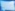